Probabilidade e Estatística Aplicadas à Contabilidade II
Prof. Dr. Marcelo Botelho da Costa Moraes
mbotelho@usp.br
www.marcelobotelho.com
1
Regressão Linear Simples
Capítulo 12
2
Regressão Linear Simples
Dados da Armand’s Pizza Parlors
Relação entre População de Estudantes e Venda de Pizzas (Faturamento)
Exemplo Regressão
Planilha: Armands.xls
Hipóteses:
H0: b1 = 0
H1: b1 ≠ 0
3
Regressão Linear
Selecione o menu Dados
Selecione Análise de Dados*
Selecione Regressão na lista Ferramentas de Análise e Clique em OK
No Intervalo Y de entrada: selecione C1:C11
No Intervalo X de entrada: selecione B1:B11
Selecione Rótulos
Selecione todos os Resíduos
Selecione Plotagem da probabilidade normal
Clique em OK
4
Regressão Linear
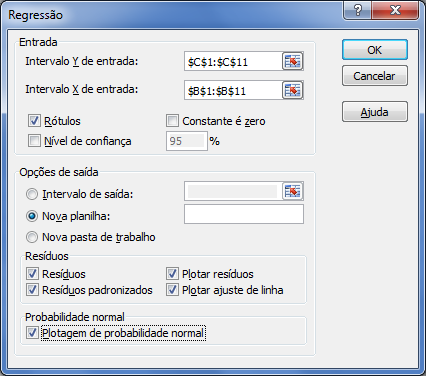 5
Regressão Linear
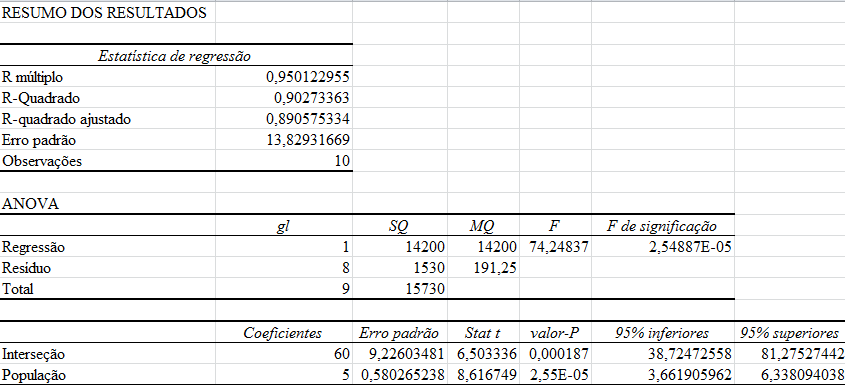 6
Regressão Linear
7
Regressão Linear
8
Regressão Linear
9
Obrigado pela Atenção!!!
Prof. Dr. Marcelo Botelho da Costa Moraes
mbotelho@usp.br
www.marcelobotelho.com
10